Cornwall College
Foundation Learning
Welcome to Trevithick Court
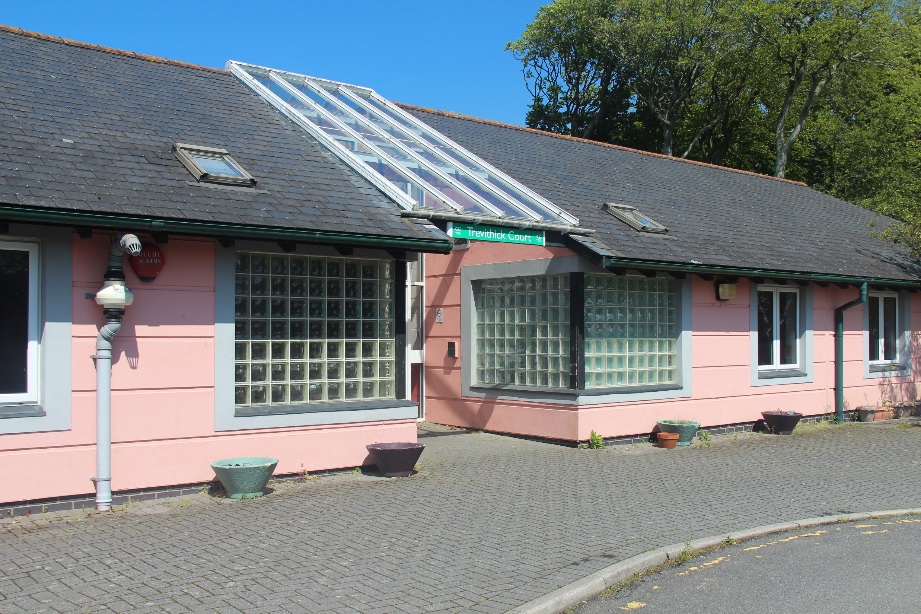 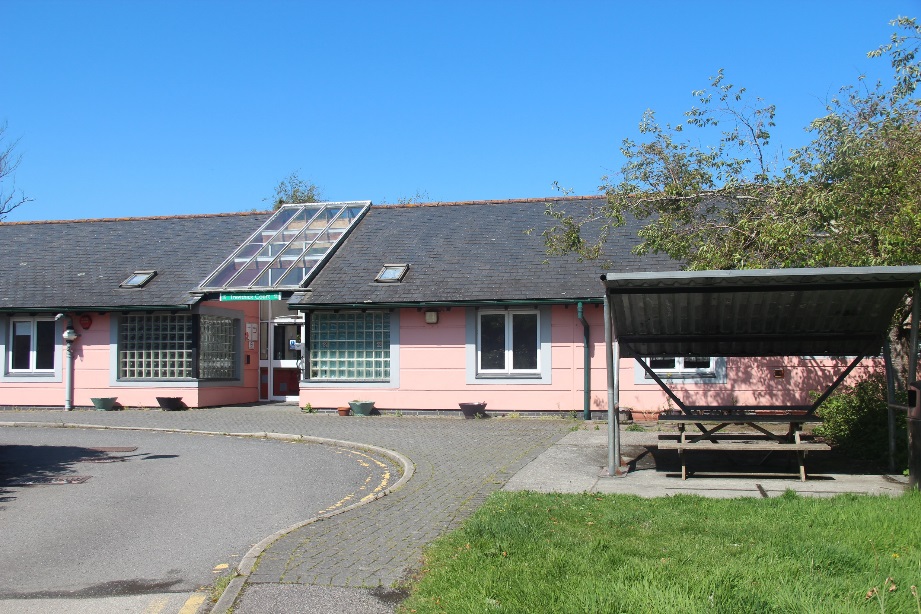 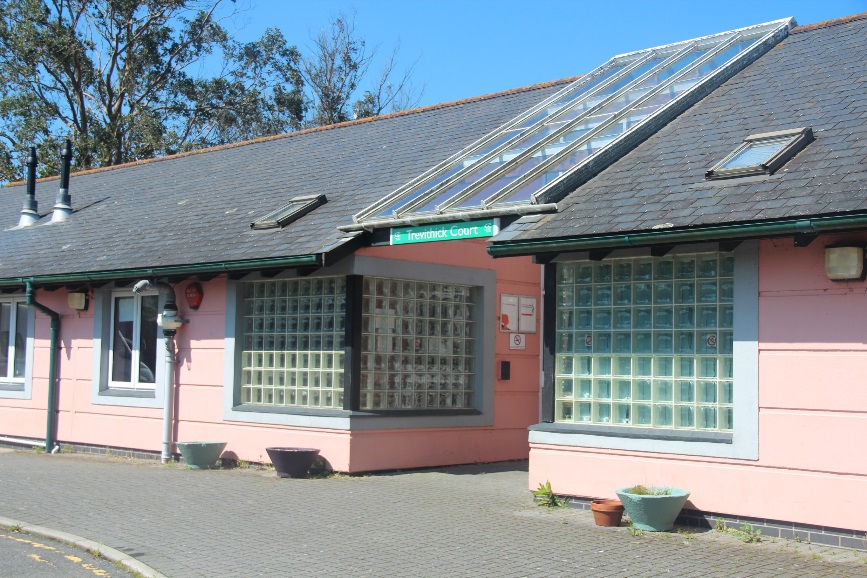 Trevithick Court
Purpose built building for Foundation Learning
2 Fully Operational Kitchens
Independent Living Suite
Art Room
2 Computer Rooms
Quiet Room
Sensory Room
Outside Gardens
Easy Access to Other Building Across the College

Lets look at other builds you may use while at College ……………
Trelawney Building
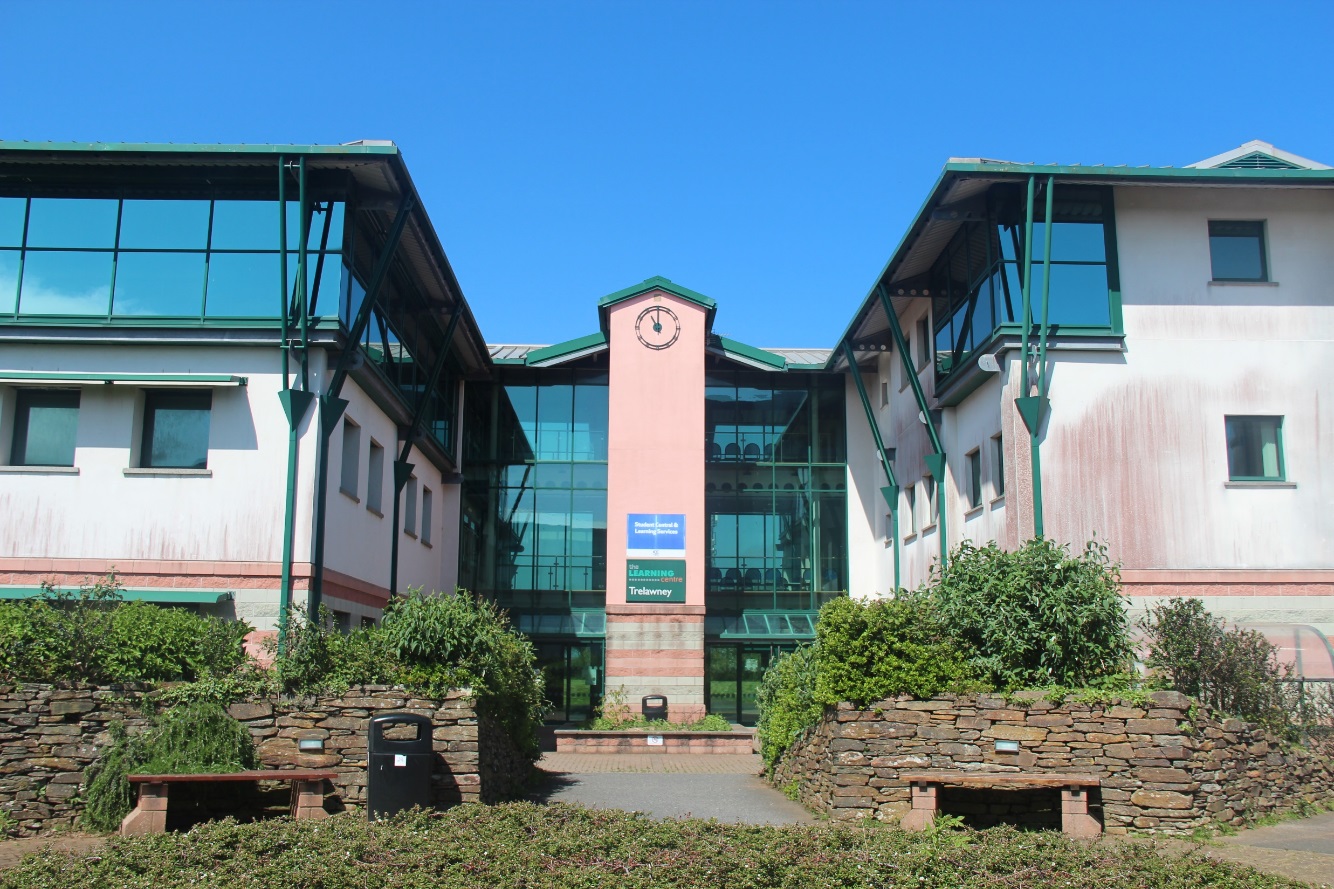 Library					Computer Rooms   
Student Union			The Hub Shop
Student Services		Vocational Studies
Café Metro
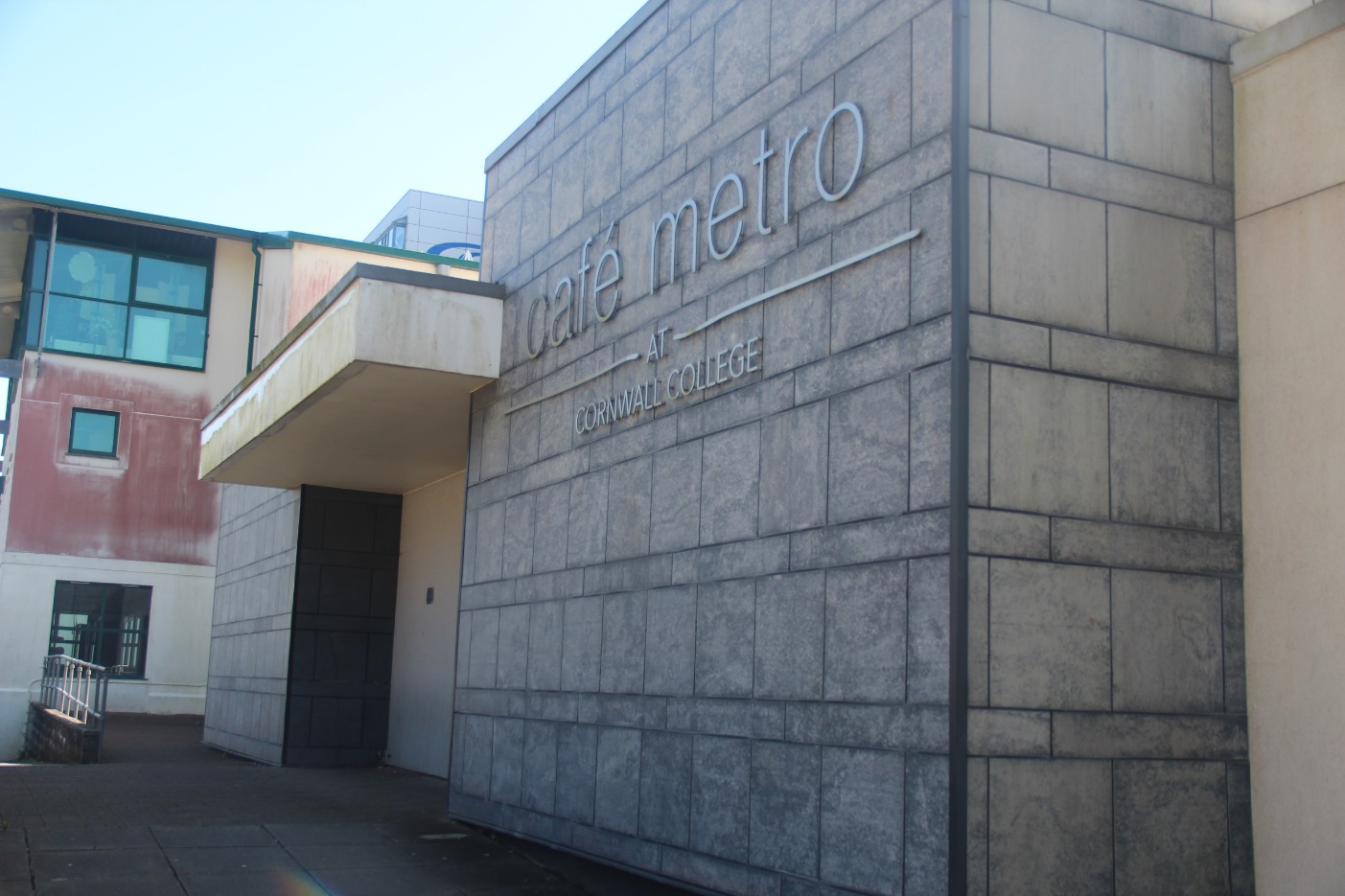 Student Café
Brea Coffee shop
Quiet Area
Sports Hall
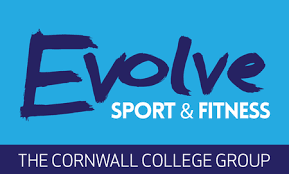 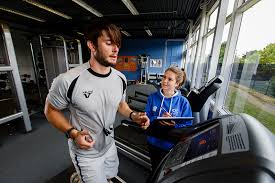 Sports Hall
Fitness Astro Pitch
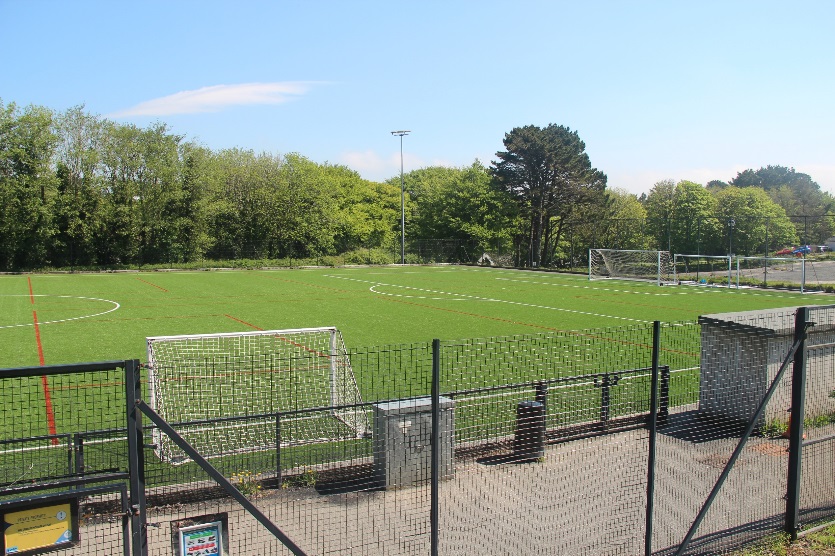 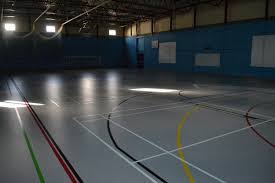 Penhaligon Building
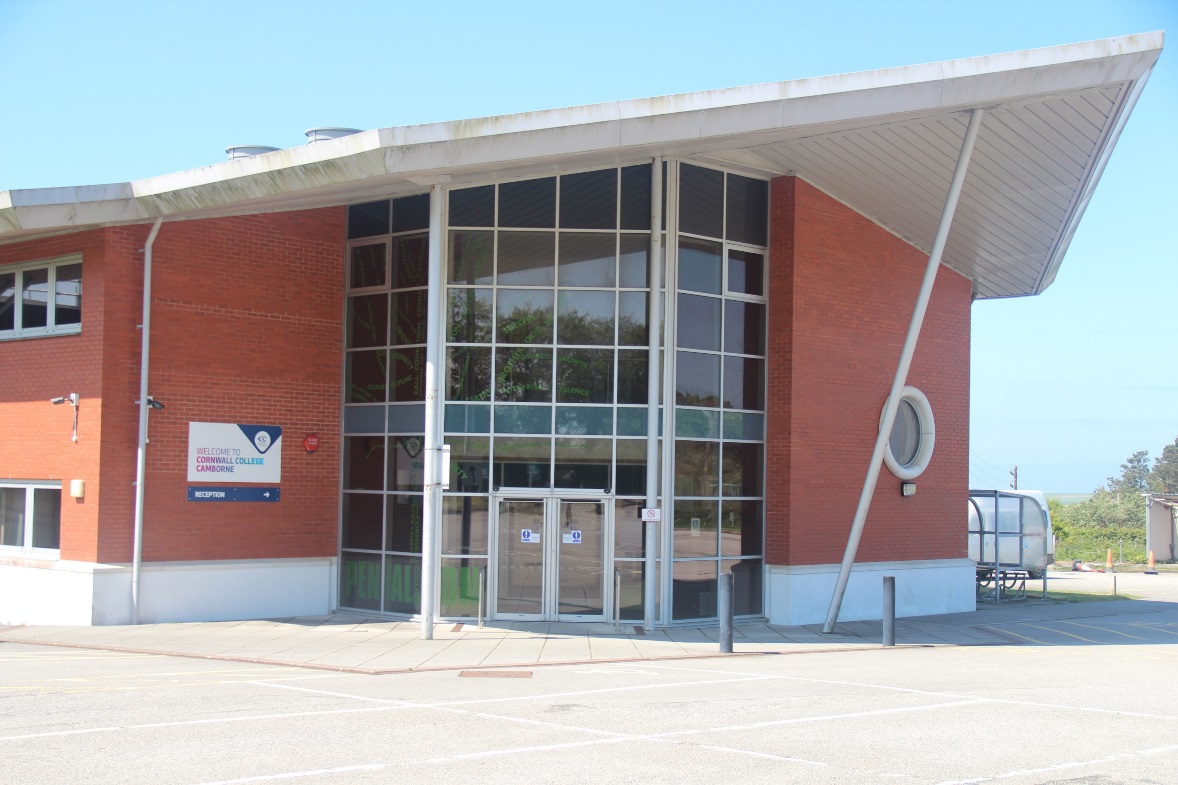 Main Reception
Student Central
Head of College
Tamar Building
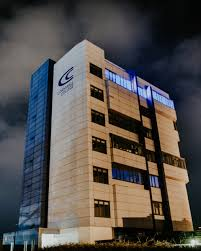 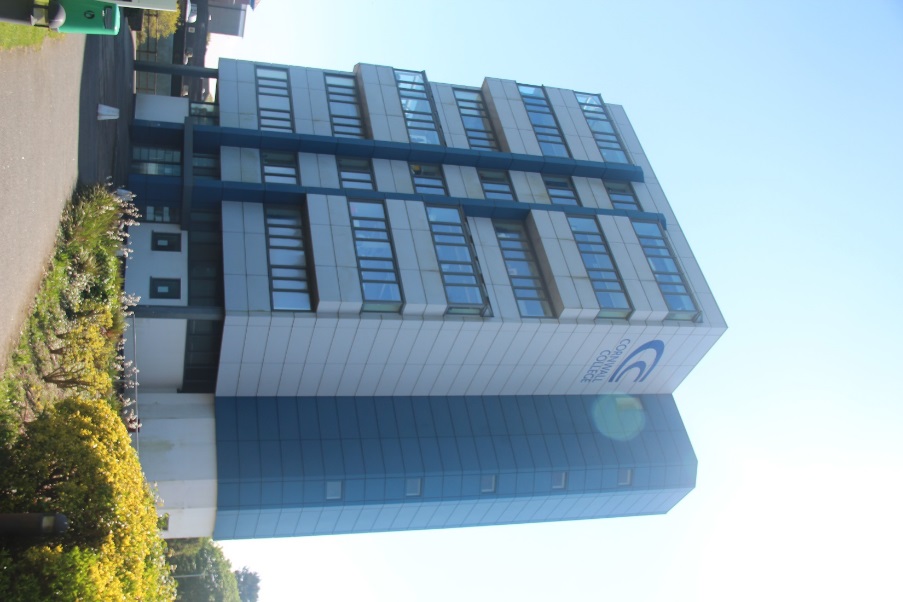 Art & Design
Media Studies
Photography
Brunell Building
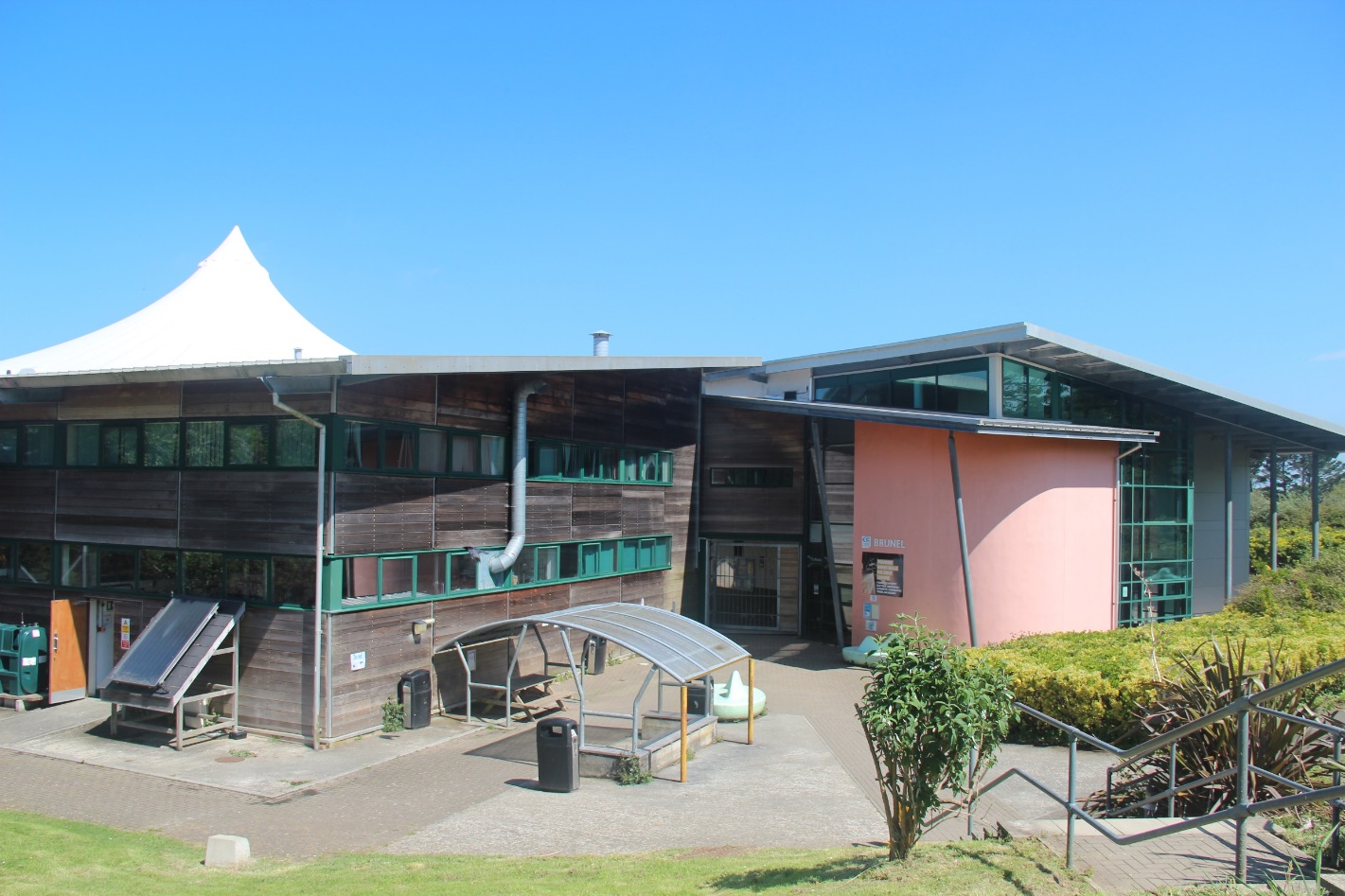 Motor Vehicles
Engineering
Construction
Carlyon Building
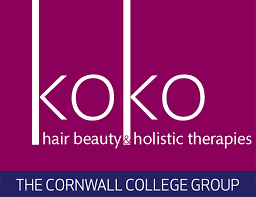 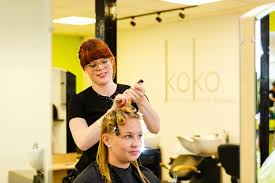 Hair & Beauty
Koko Salon

Catering
Trevenson Restaurant
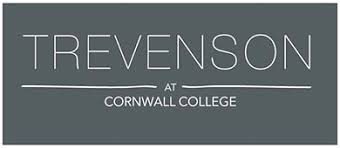 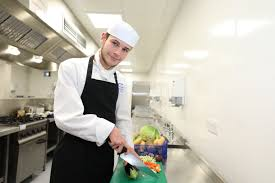 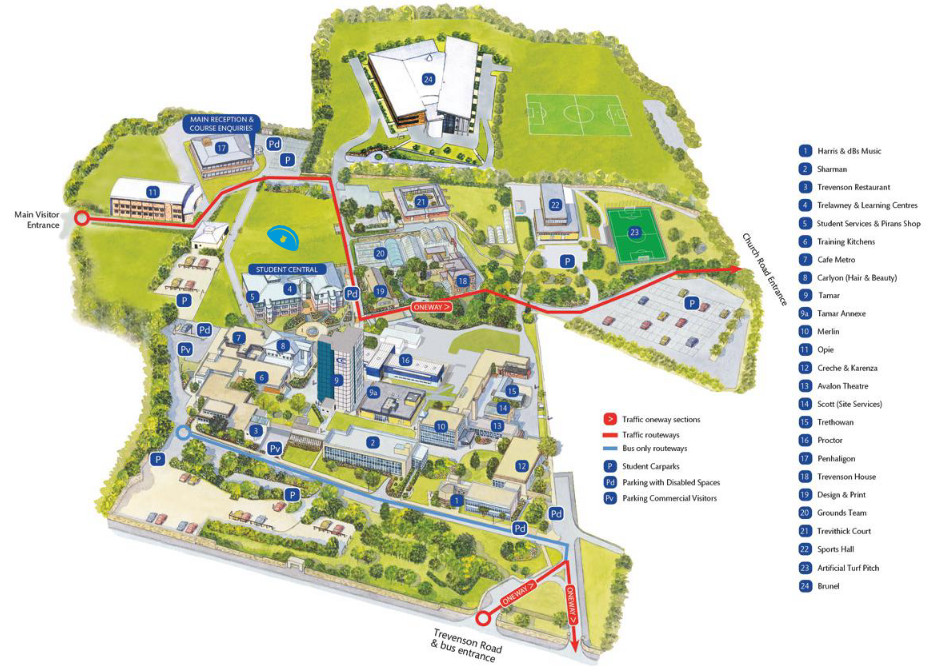